단백질
세포건조 중량의 약 50%
효소, 호르몬 등
20가지 아미노산으로 구성
아미노산들이 펩티드 결합으로 연결
단백질을 이루는 아미노산 순서는 유전암호에 의해 결정
세포질의 리보좀에서 합성
아미노산
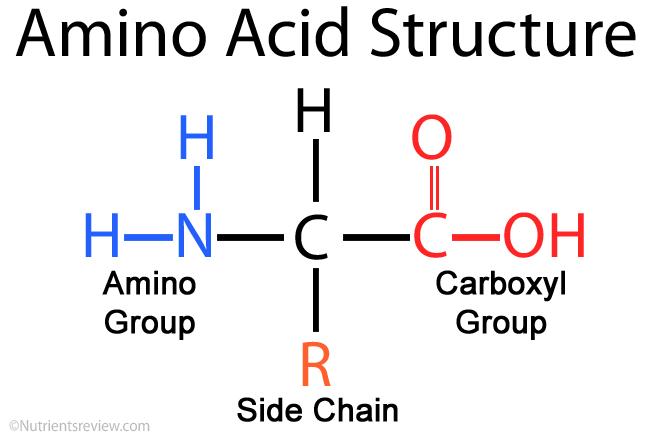 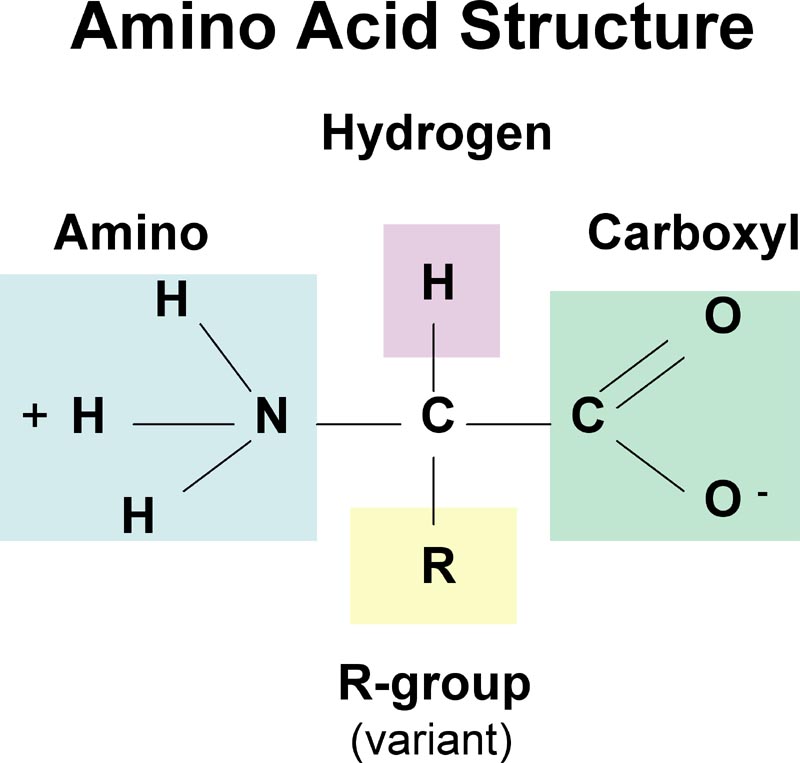 MSG: Monosodium glutamate
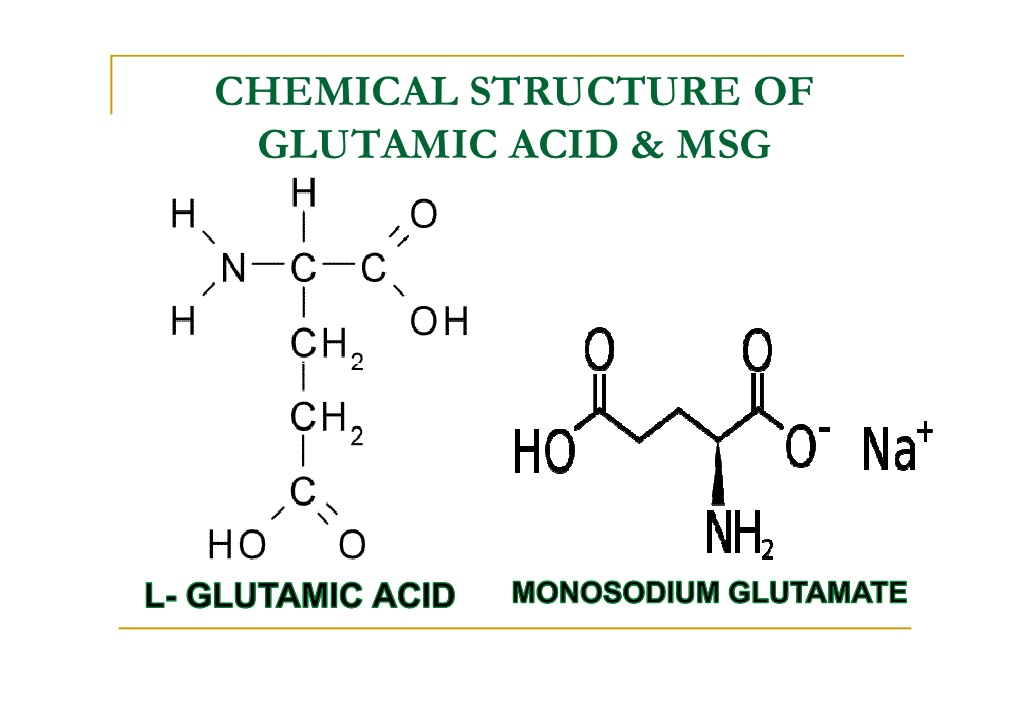 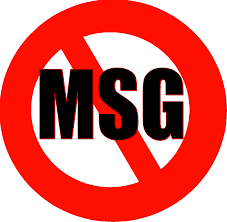 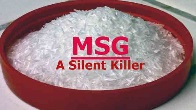 펩티드 결합
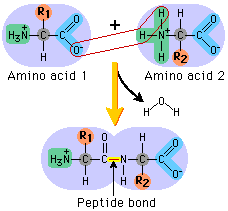 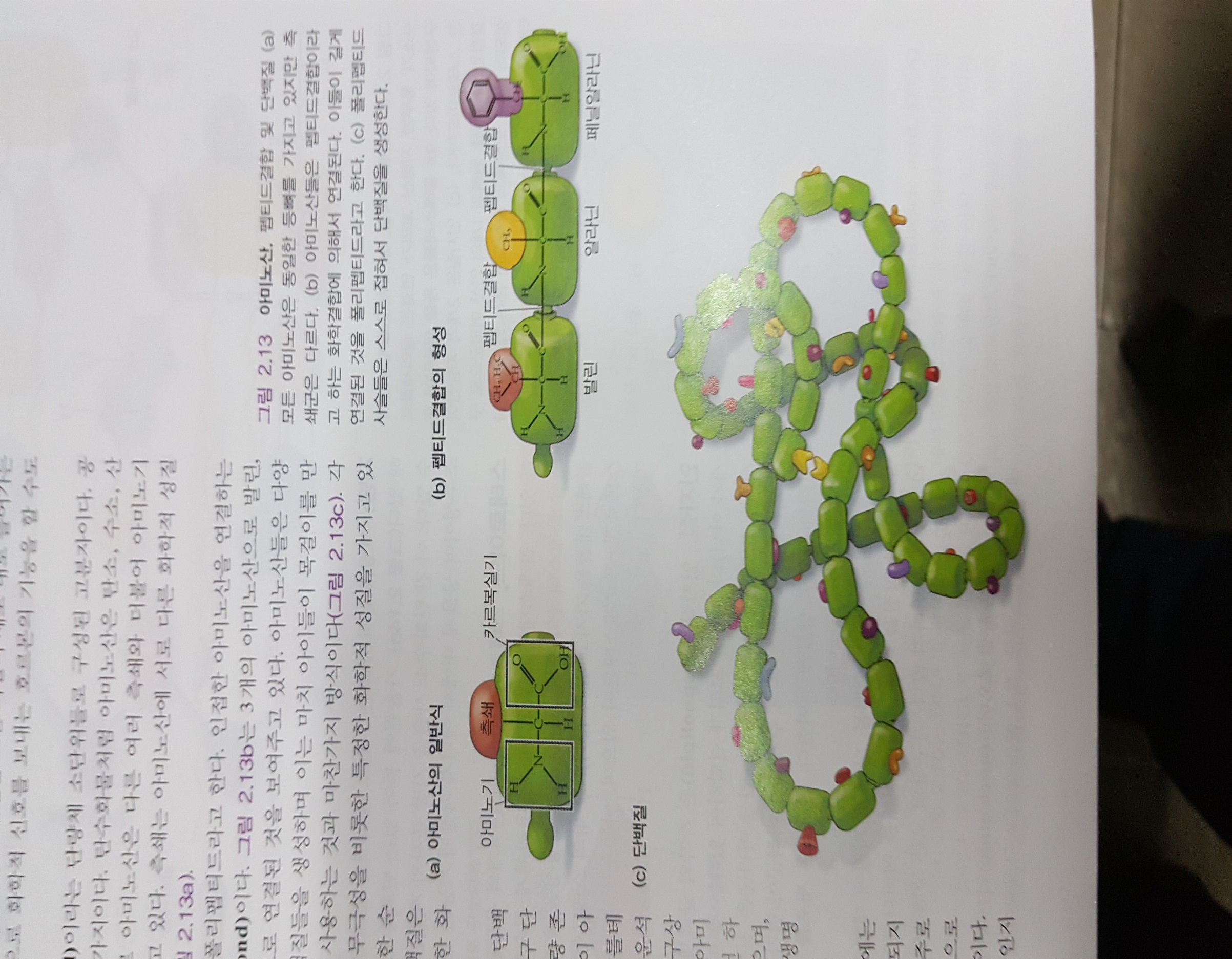 효소
1. 분해반응
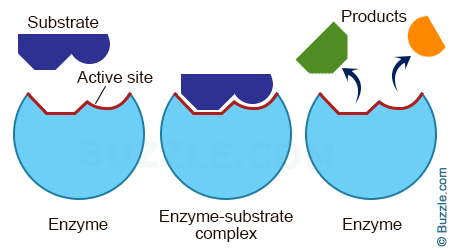 2. 합성반응
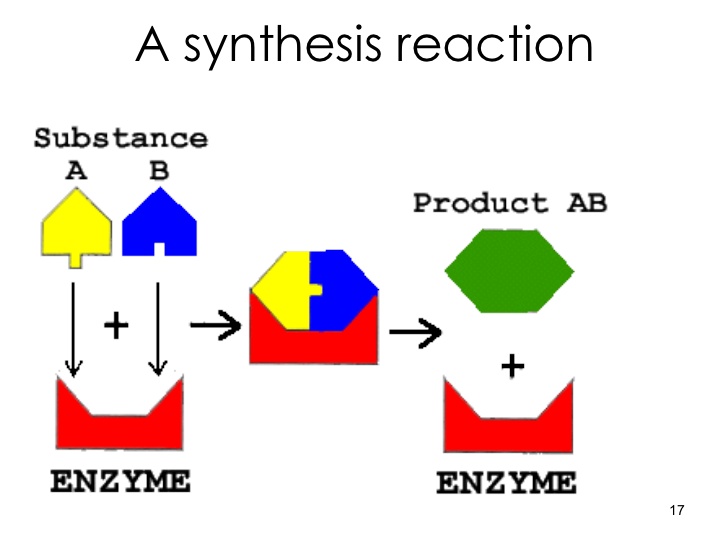 유전암호
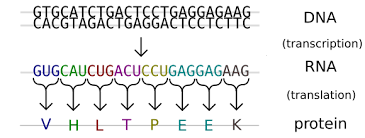 단백질 합성
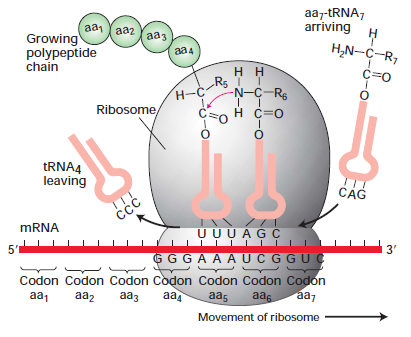